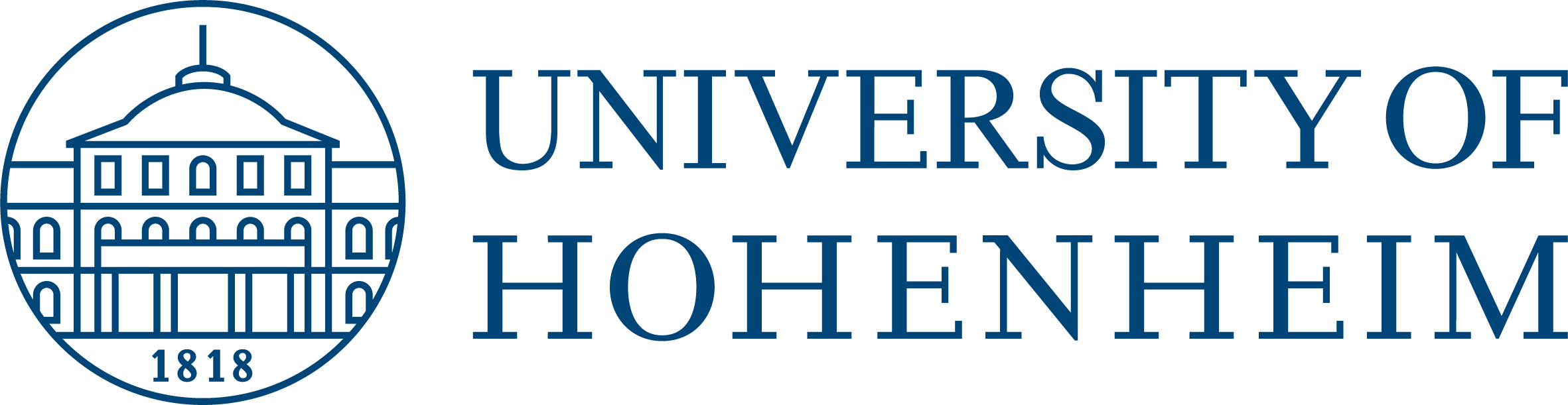 Agro-economic modeling of agricultural irrigation demand and groundwater extraction in the context of drought stress
Symposium at CSU-WATER, Fresno, California
26th of September 2024

Julian Börner
Research associate & doctoral candidate

Institute of Farm Management, University of Hohenheim, Germany
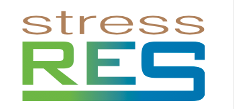 Project StressRes
Joint research project
University of Hohenheim, University of Freiburg

Funded by the Federal Ministry of Education and Research (BMBF)

Part of funding measure “LURCH - Sustainable Groundwater Management”

Objectives:
Assessment of stressors on groundwater resources
Assessment of climate resilience of groundwater resources
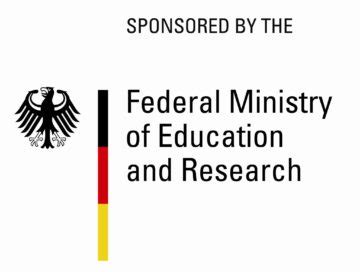 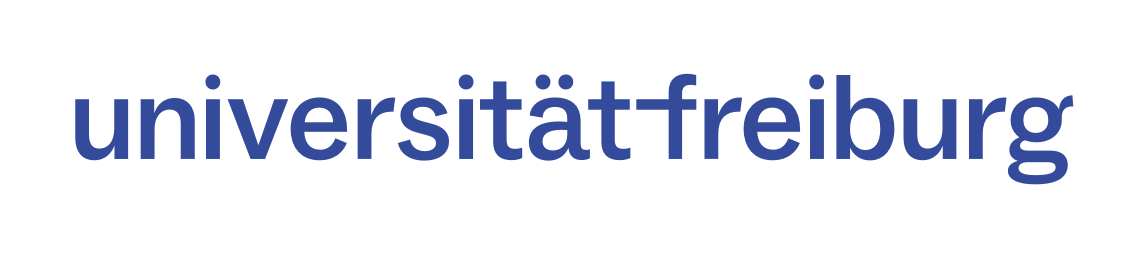 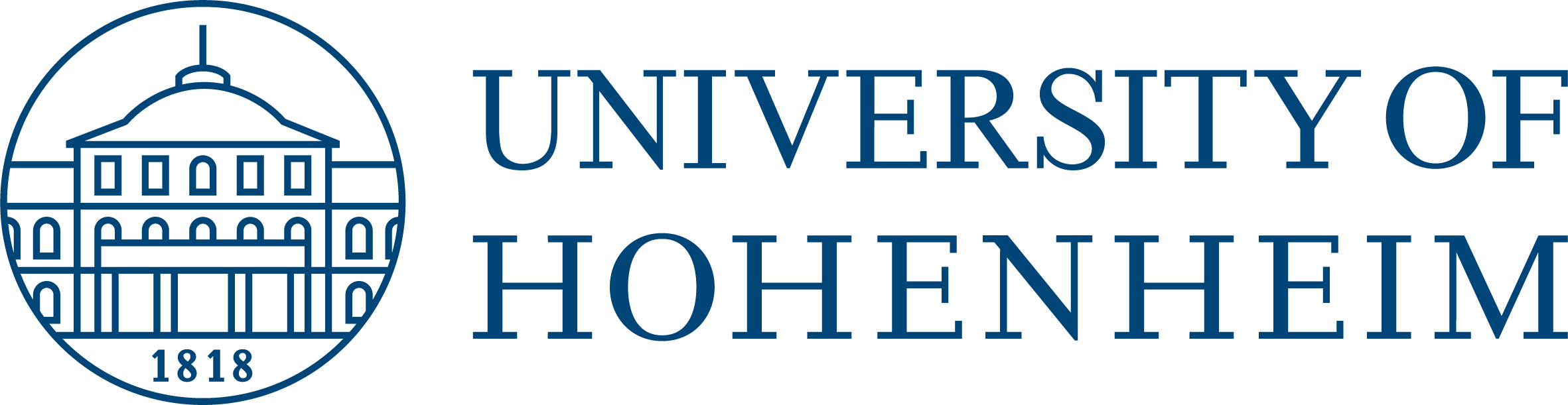 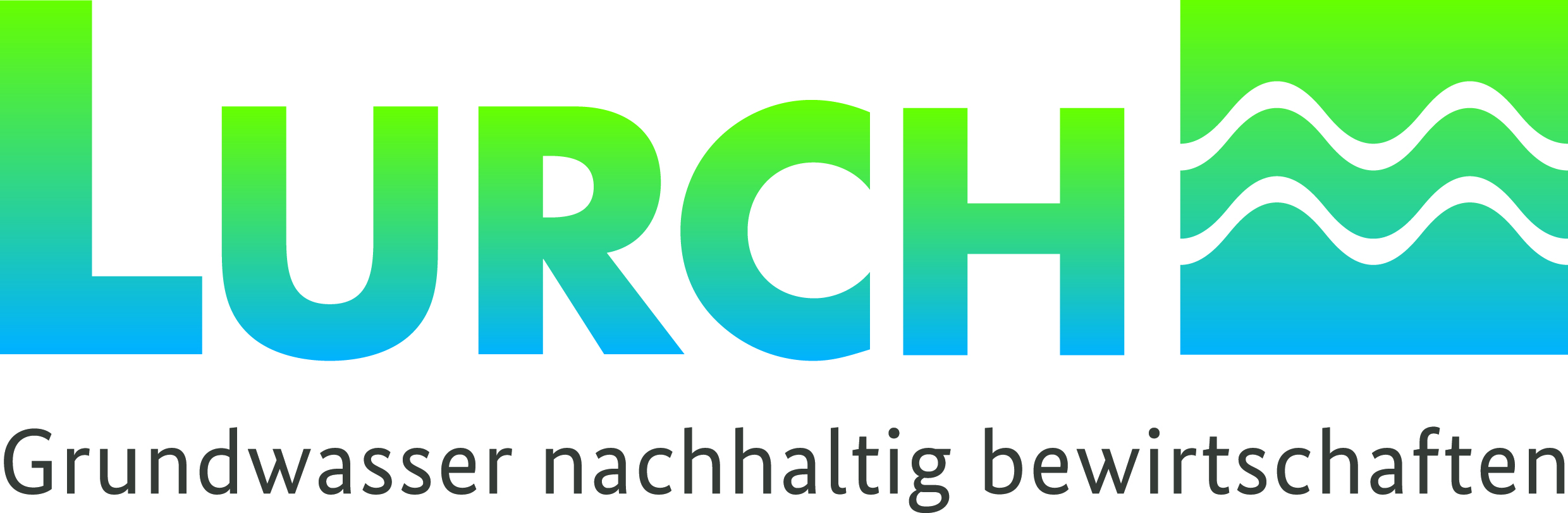 2
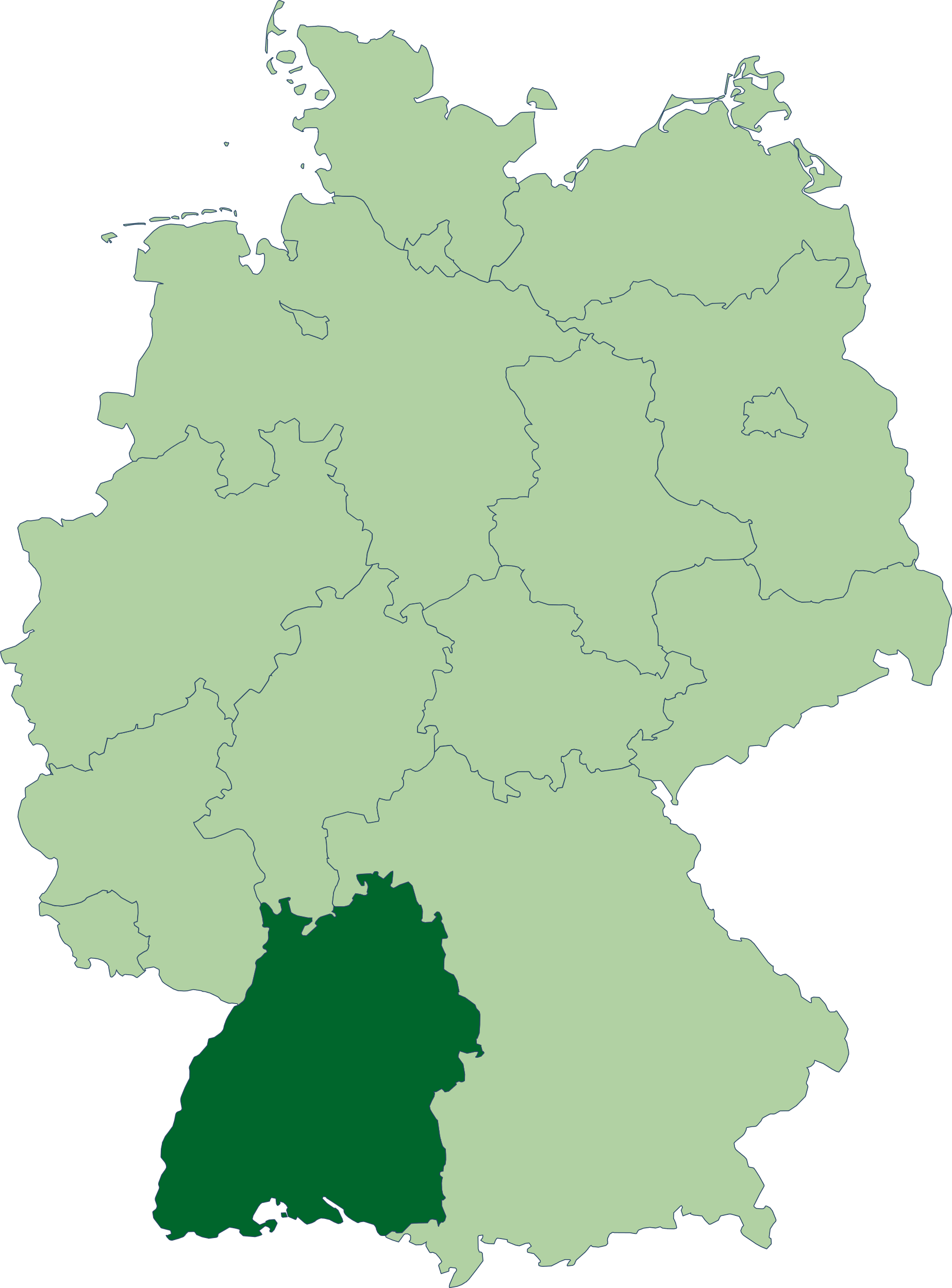 Present situation Southwest Germany
No water stress in average in Germany1
Water exploitation index below critical level of 20 %
Regional and seasonal differences (hotspots)

Agricultural water abstraction
2.2 % of groundwater abstraction from agricultural sector (Germany, 2019)1
Irrigation (BW, 2019): 6.8 % of farms; 2.4 % of farm land1

Groundwater abstraction by agricultural sector not a problem to date

Nitrate MCL of 50 mg/l is significantly exceeded  at every 6th measuring point2
German Drinking Water Ordinance (TrinkwV)
Groundwater Ordinance (GrwV)

Nitrate displacement into groundwater is a problem
MCL = Maximum Contaminant Level ; 50 mg/l NO3 = 11.3 mg/l NO3-N
1German Federal Statistical Office; 2German Federal Environment Agency
3
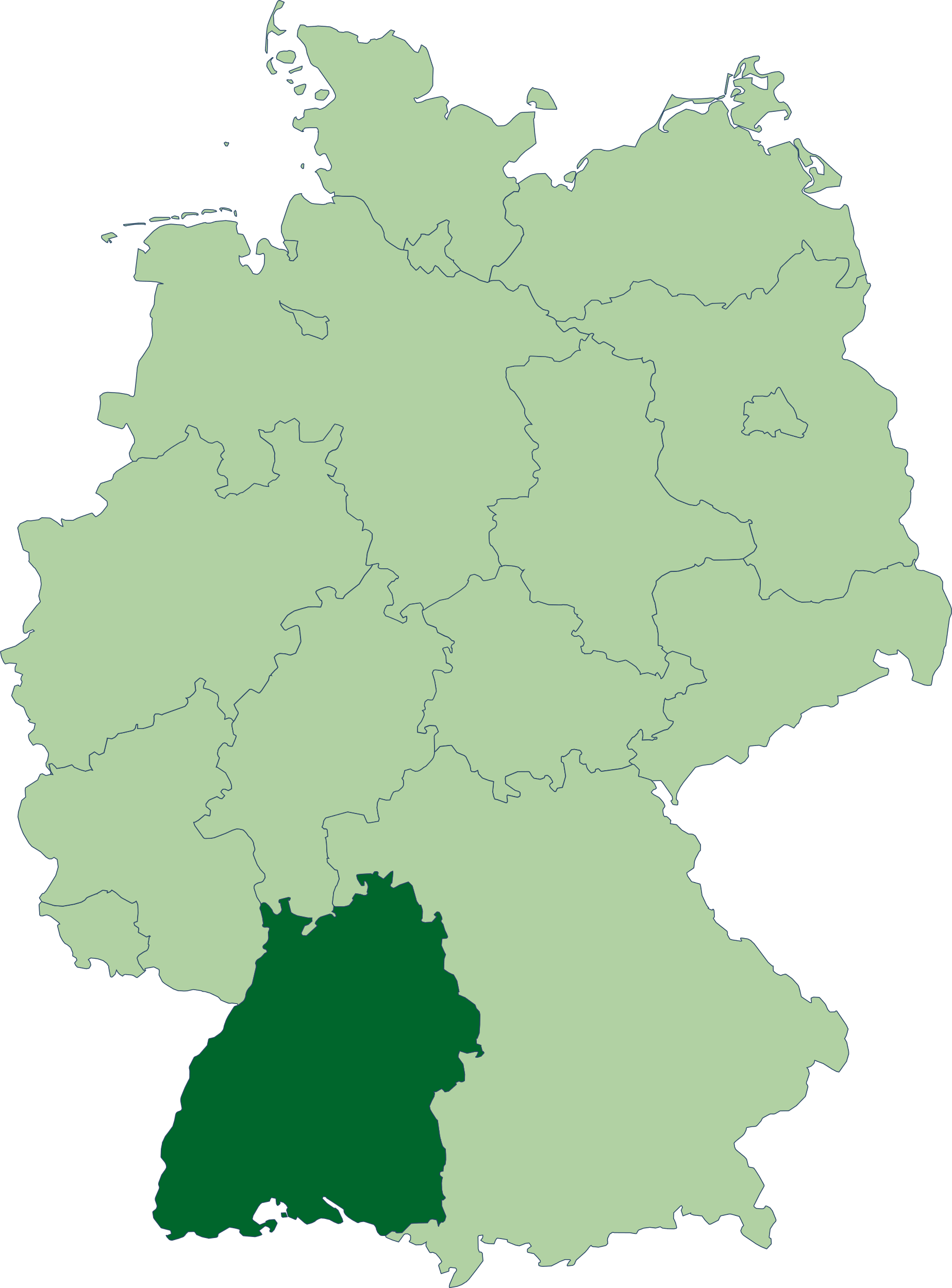 Climate projections Southwest Germany
Increase in agricultural drought during the main vegetation period1
Reduced groundwater recharge2
Rising irrigation demand  increased groundwater extraction3
Increase in nitrate concentration  due to lack of dilution effect4
Rising costs for drinking water treatment5

Increasing heavy rainfall events in the winter months6
Increased nitrate leaching from agriculture into groundwater7

Conflict potential between agricultural businesses and water suppliers over groundwater quality and quantity8


Increasingly important: cooperation between stakeholders in groundwater protection


1Warrach-Sagi et al. 2018, LUBW 2021; 2Hellwig 2019; 3Schimmelpfennig et al. 2018, 4Mosley 2015; 5Oelmann et al. 2017; 6Warrach-Sagi et al. 2018, LUBW 2021; 7Engel & Müller 2020; 8Meder et al. 2020
4
Relative increase in drought periods compared to reference period 1971-2000
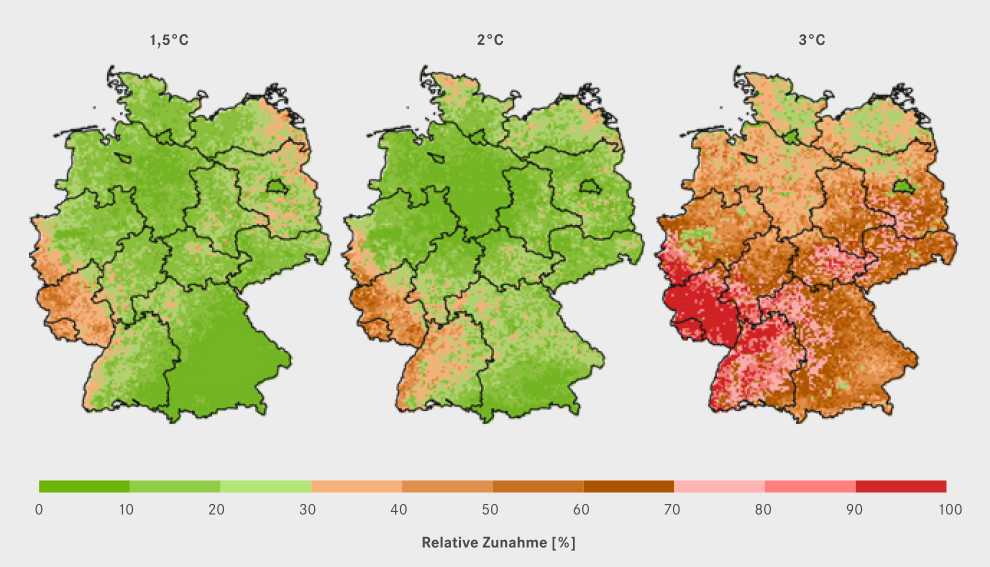 Relative increase [%]
Helmholtz - Centre for Environmental Research (UFZ), 2018
5
Research objectives
Identification of hotspots with severe water stress and high nitrate input
Based on current crop rotations on plot level and management practices
Identification of irrigation demand and groundwater abstraction
Based on current crop rotations on plot level and management practices

Identification of effective and economical agr. measures to protect groundwater

  In times with more frequent periods of drought


Method:
Agro-economic modeling using an integrated modeling system
6
Integrated Modeling Systems
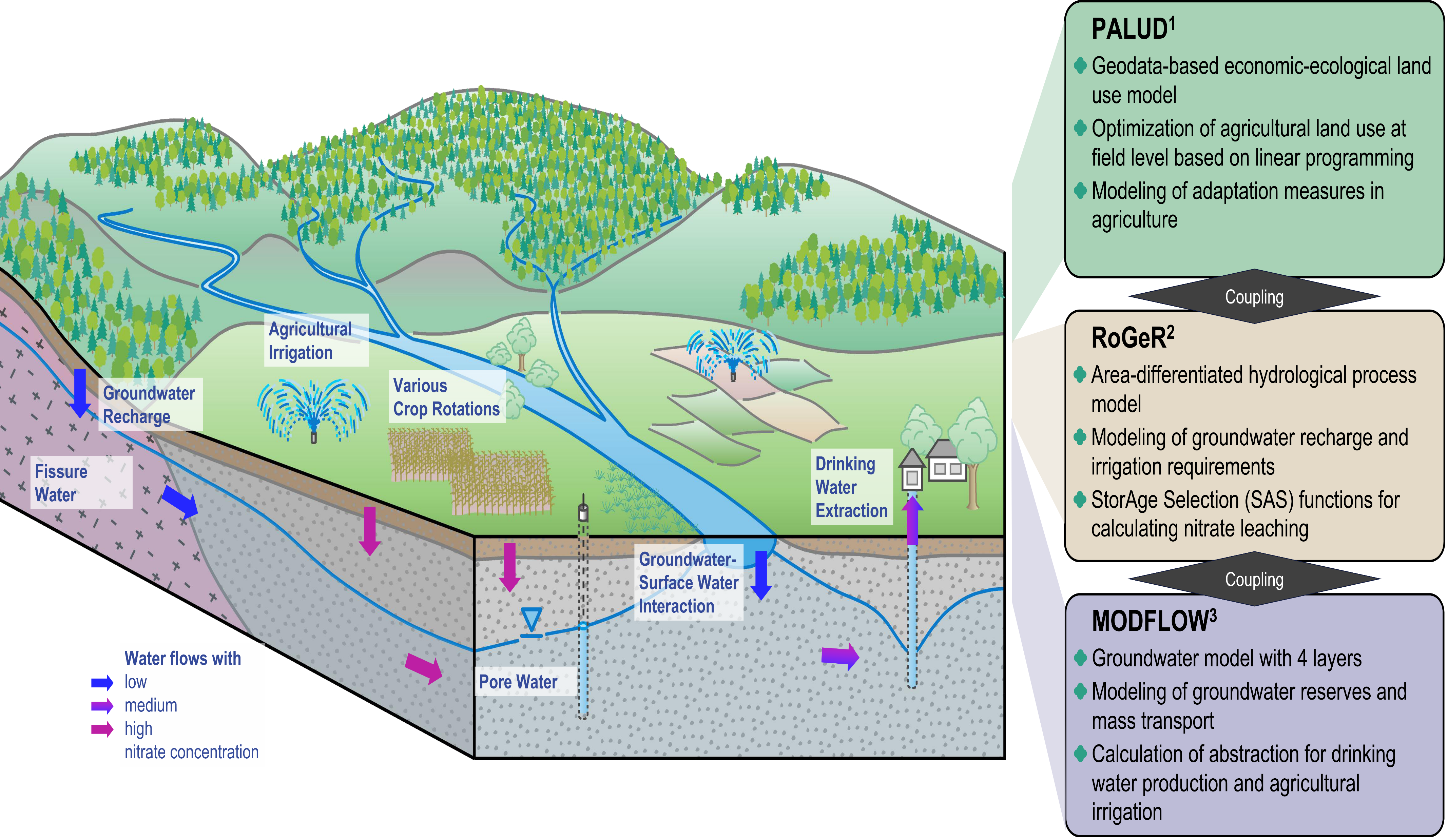 1Sponagel et al. 2022; 2Steinbrich et al. 2021; 3McDonald & Harbaugh, 1983
7
Modeling of Stress Test Scenarios
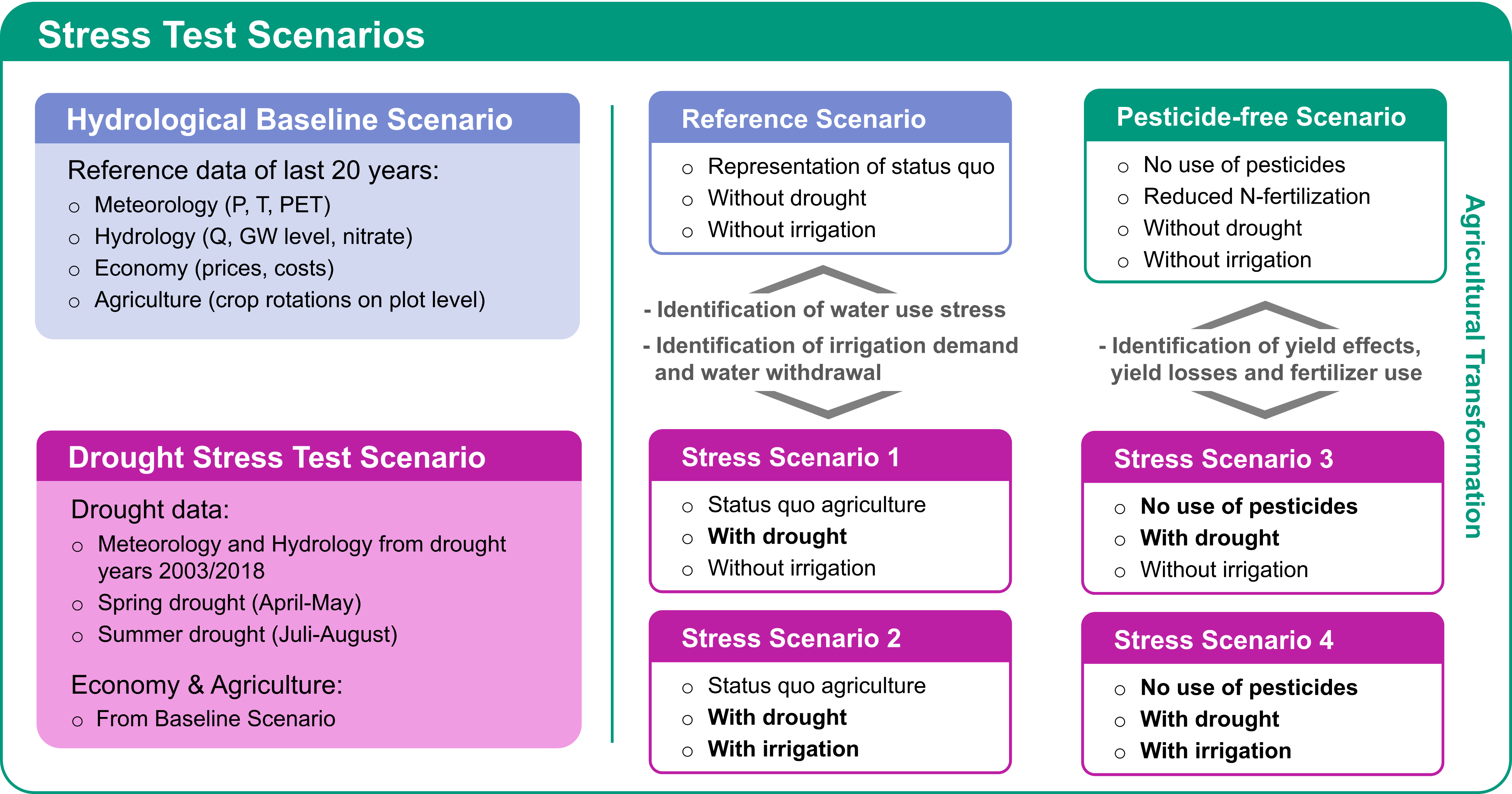 8
Analysis of Acceptance
Research objective:
Identify the willingness of agr. businesses to implement measures to protect groundwater
Identification of the level of compensation required by farms for implementation  Willingness to Accecpt (WTA)

Method: Discrete Choice Experiment (DCE)

Preliminary results (n=40)
Highest acceptance: reduction of N-fertilization of 10 % and cultivation of cover crops
Lowest acceptance: no use of herbicides on partial areas
Compensation demanded: reduced water price of 0.22 $ per m3 for reducing N-fertilization by 10 %; reduced water price of 0.72 $ per m3 for not using herbicides on partial areas
Example:
Average annual demand for water withdrawal for irrigation: 1,230 m3/ha
Required compensation amount of 270 $ per ha and year for N-reduction of 10 %
9
Thank you
for your
attention!
10